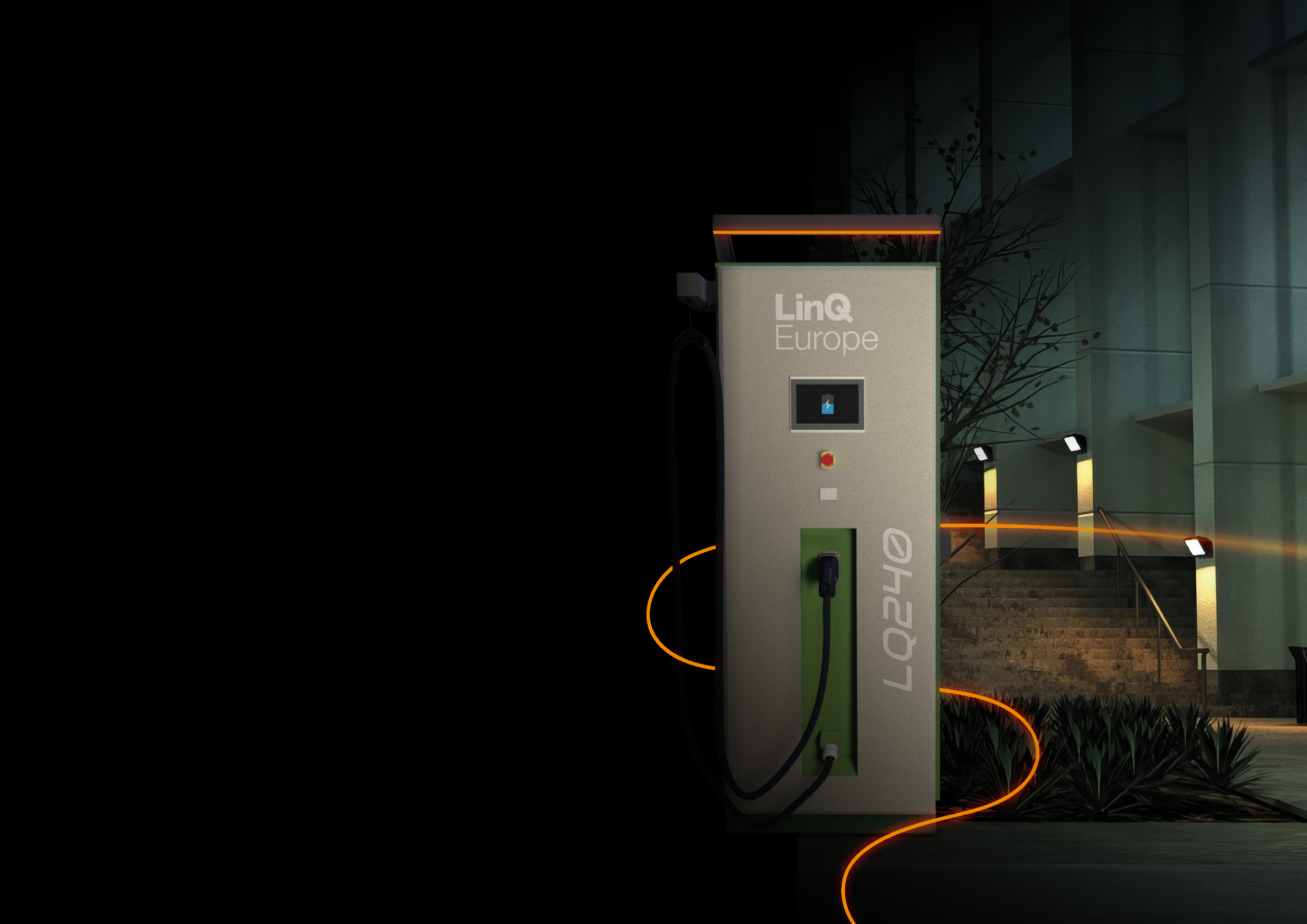 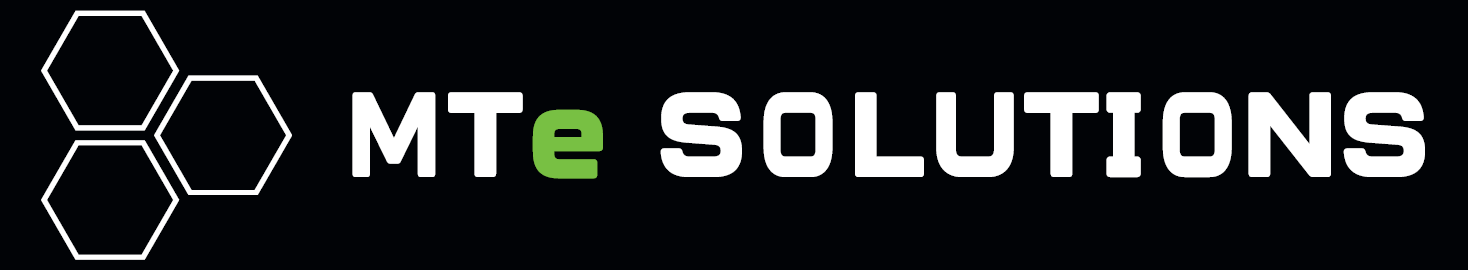 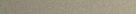 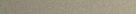 Prepare	your car park
for	the	future
Provide charging stations for the increasing number of electric vehicles
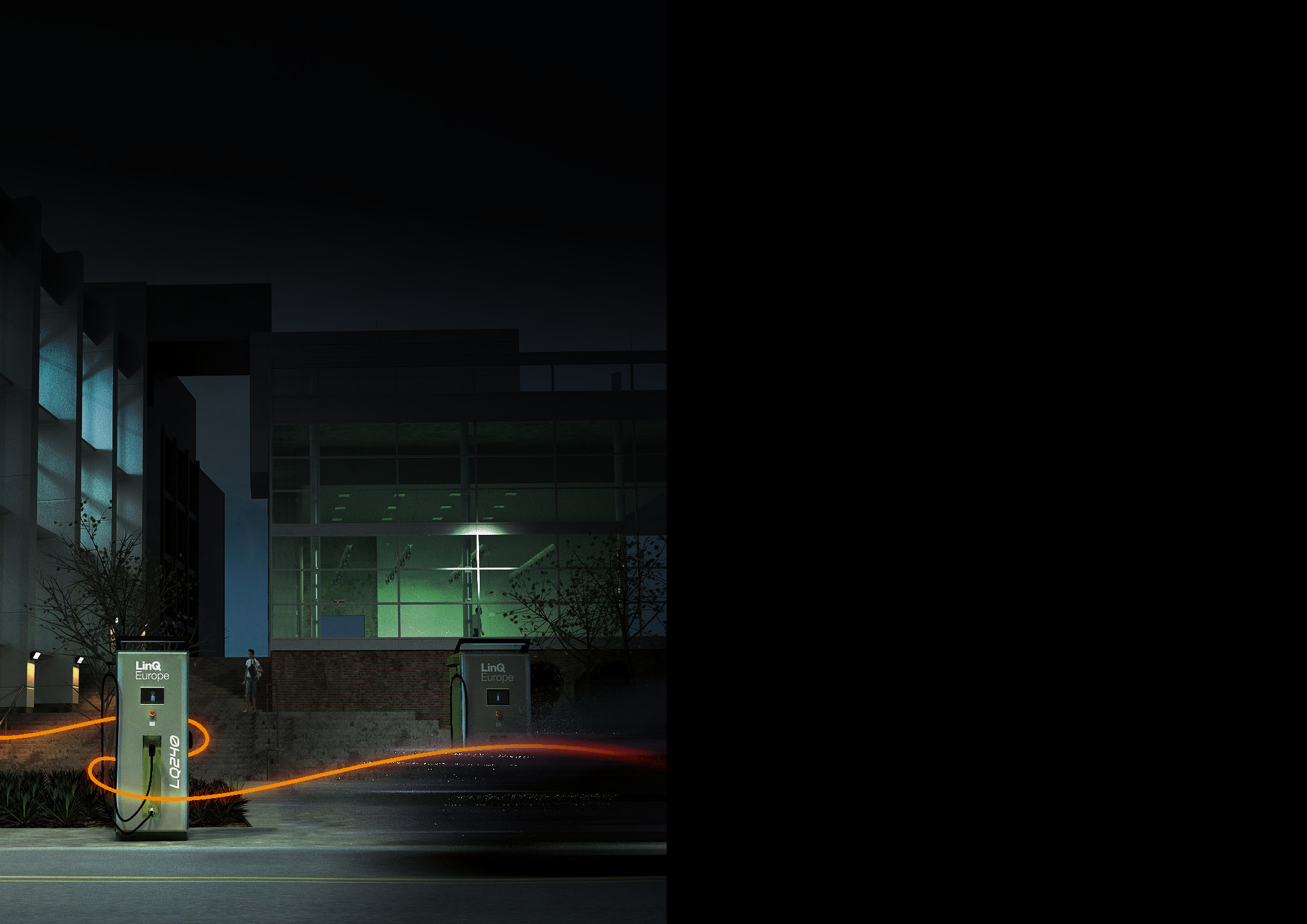 Invest in charging stations and attract more customers
At MTe Solutions, we provide premium DC chargers, enabling customers to charge their electric vehicles quickly,
safely and easily. MTe Solutions stands for years
of experience in the electrical industry in various areas. Now, we use our experience in DC charger production — providing uncompromised quality, confirmed with certification, tests, and recommendations.
Our team consists of a group of highly qualified engineers — realising professional solutions to meet the expectations
of our customers.
Why choose DC-series?
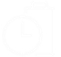 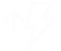 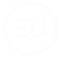 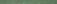 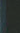 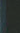 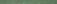 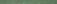 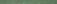 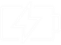 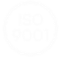 DC-series — a full spectrum of benefits
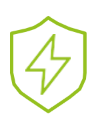 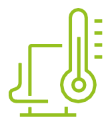 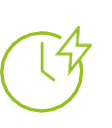 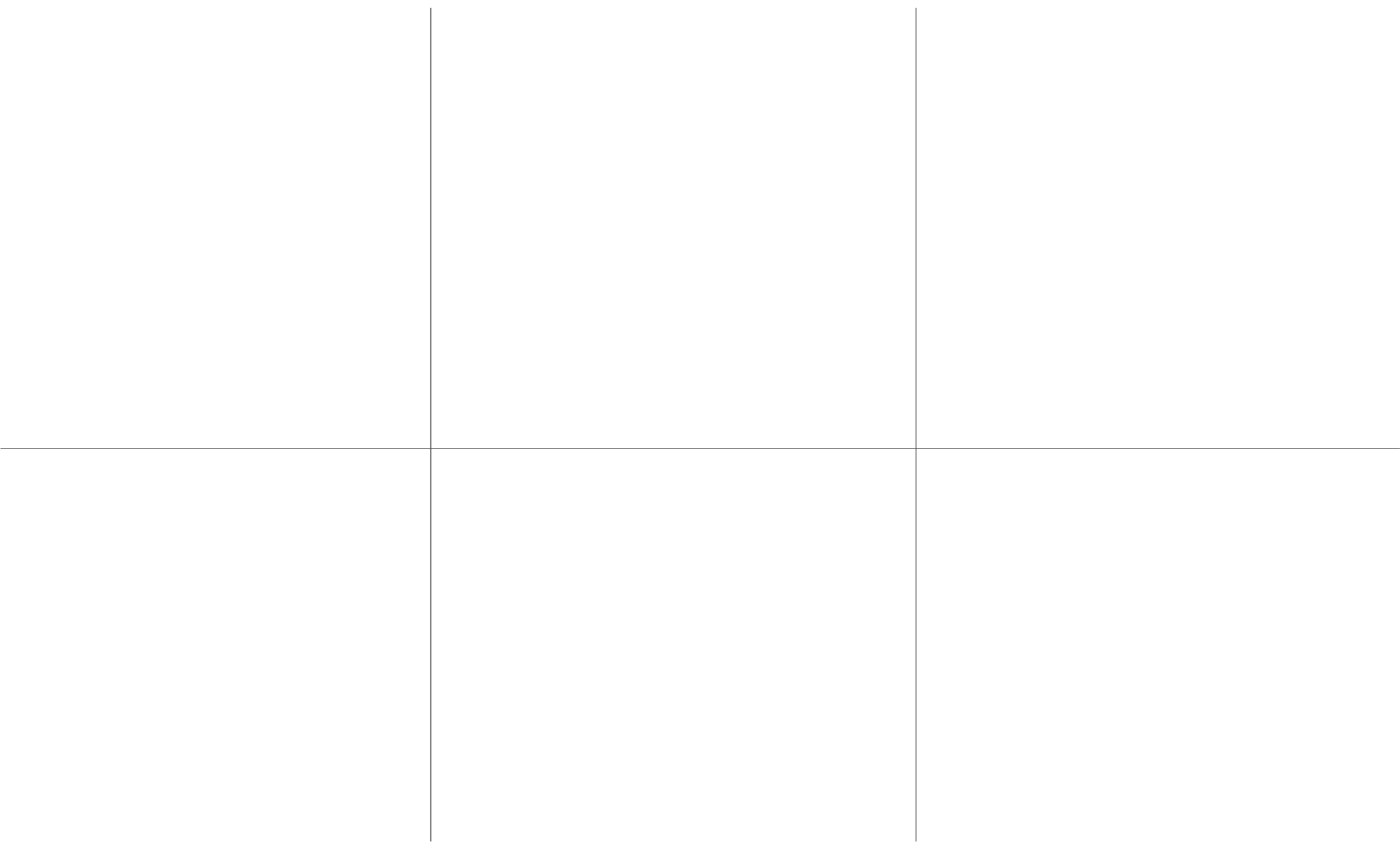 Efficient and Fast Charging: 30 minutes maximum, under the right conditions!
By choosing the highest power,
you provide customers with high-speed charging in just 30 minutes, given
the right external (like temperature) and technical conditions of the vehicle.
This option sets you apart in the market!
Safety is the foundation of trust. We care about both
The LQ-series meets all requirements and standards: overcurrent protection, overvoltage protection, short-circuit protection, residual current protection, undervoltage protection, isolation monitoring, ground fault protection.
Wide temperature range
LQ-series operate reliably across
an extensive temperature range, ranging from -25°C to +50°C. Furthermore, storing the chargers prior to installation is also safe in this temperature range.
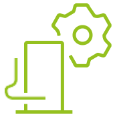 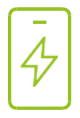 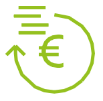 User-Friendly: details thatenhance the customer experience
The standard version includes a 5 m cable, with a cable guiding system and a Start/Stop system with RFID or a mobile app.
As a result, the operation becomes incredibly easy and trouble-free.
Perfect communicationwith well-known platforms
Build on the open standard, the use of the appropriate OCPP protocol allows you to cooperate with charging services
provided by leading European companies.
Prompt return on investment
By determining your own rates
and taking advantage of cross-selling opportunities, you can optimize your income and quickly recoup your investment.
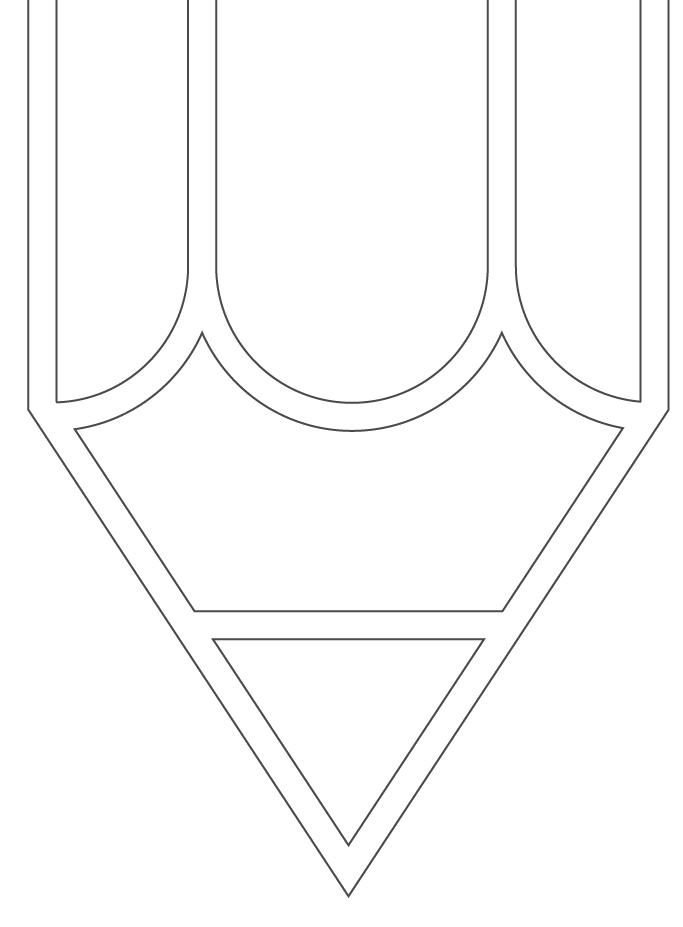 DC-series tailored to your business
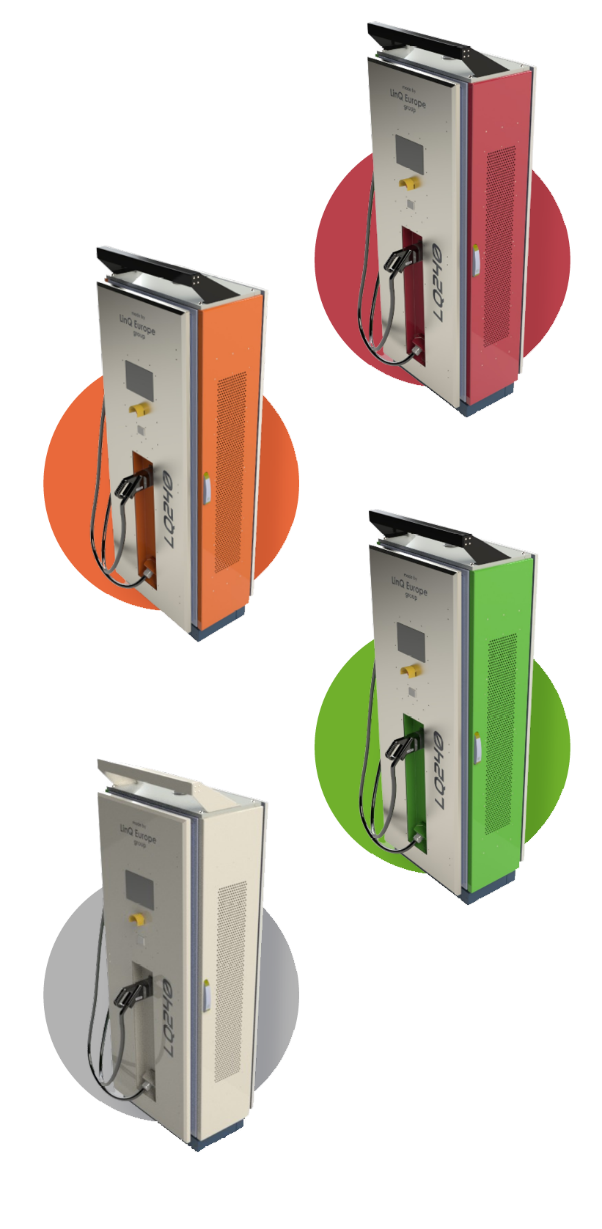 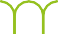 Scalability: Modular design allows for individual charger power adjustment
Thanks to the modular design, there is the possibility of flexible power scaling. This is achieved through 40 kW power modules inside the devices, the quantity of which you can increase.
In doing so, you boost the power and reduce charging time. This is highly cost-effective — you don’t need to order a new device, just adjust.
The power range starts at 40 kW and goes up to 240 kW.
Customize the panels all around: front, back and sides
Chargers with custom adjustments:
put your logo,
change panel’s colours,
adjust the lighting.
This not only provides new advertising space but also integrates the station seamlessly into your brand and business environment.
Promote charging stations in your marketing materials to tap into the booming electric car market and expand your customer base.
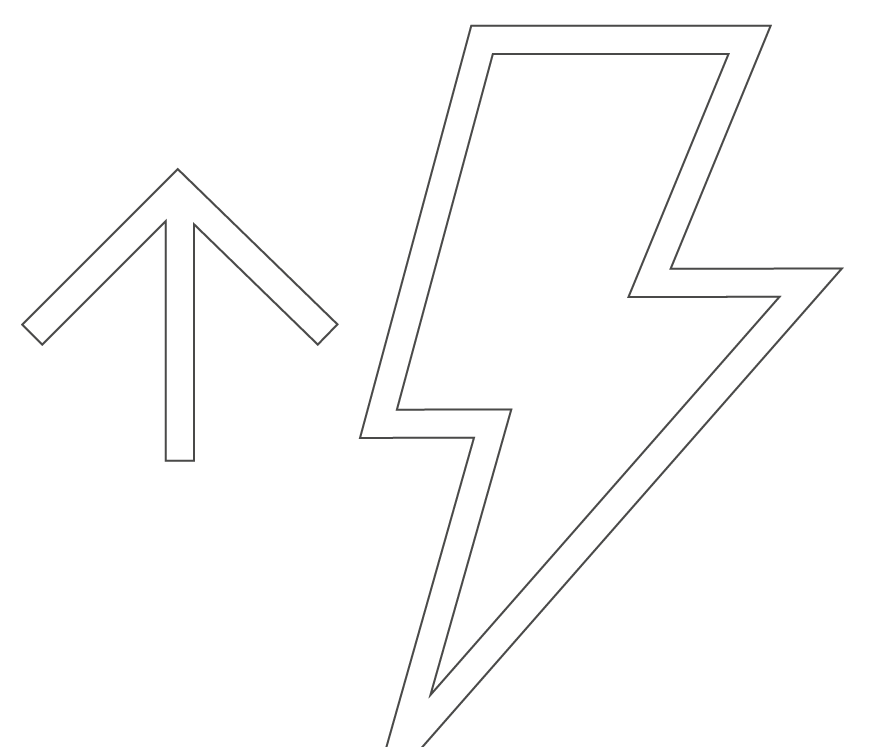 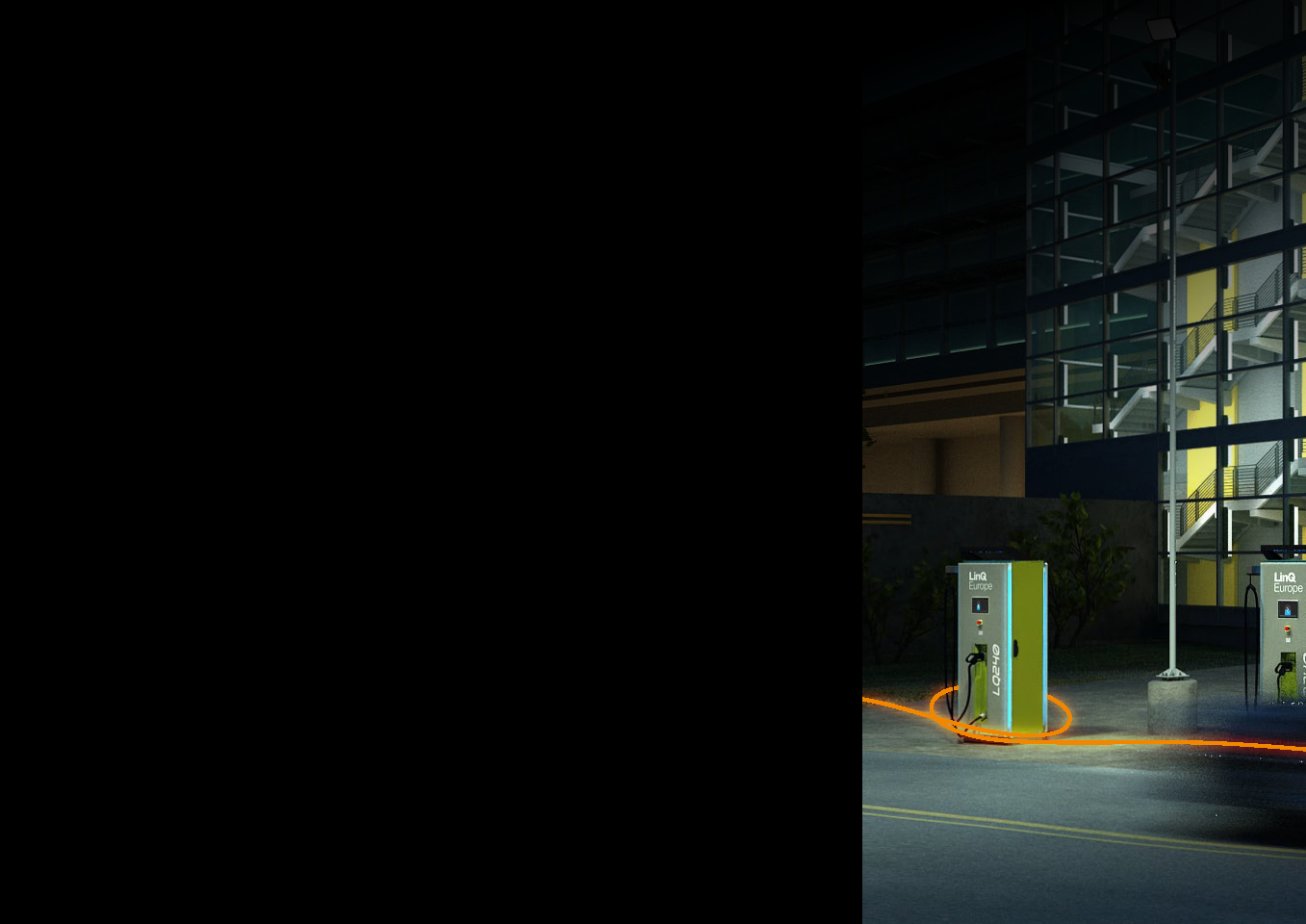 Trust certified quality
We check each charger before we send it to our customers — we test it on a dedicated, certified device and we only sell proven products!
What's more, our prototypes passed the tests flawlessly at the very first run! This is extremely rare in this type of advanced solutions. Mte Solutions always confirms the quality of it's products in internal quality tests.
Furthermore, the external tests have confirmed a maximum charging time of 30 minutes for the LQ240 model, with the right external conditions and vehicle technology.
The factory is ISO 9001:2015 certified, which confirms the controlled maintenance of internal processes and the readiness to improve
every operation. In the annual external audits, we gain
high marks, which proves that we maintain our processes at a high level daily. As a result, the products we offer are reliable.
Our in-house quality is reinforced by components from top manufacturers.
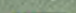 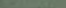 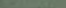 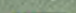 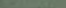 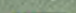 Safety is our top priority, and efficiency is crucial. The high quality
of our DC fast chargers ensures both.
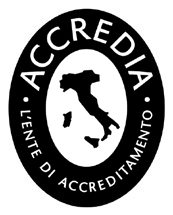 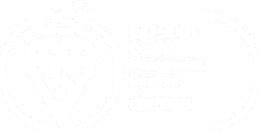 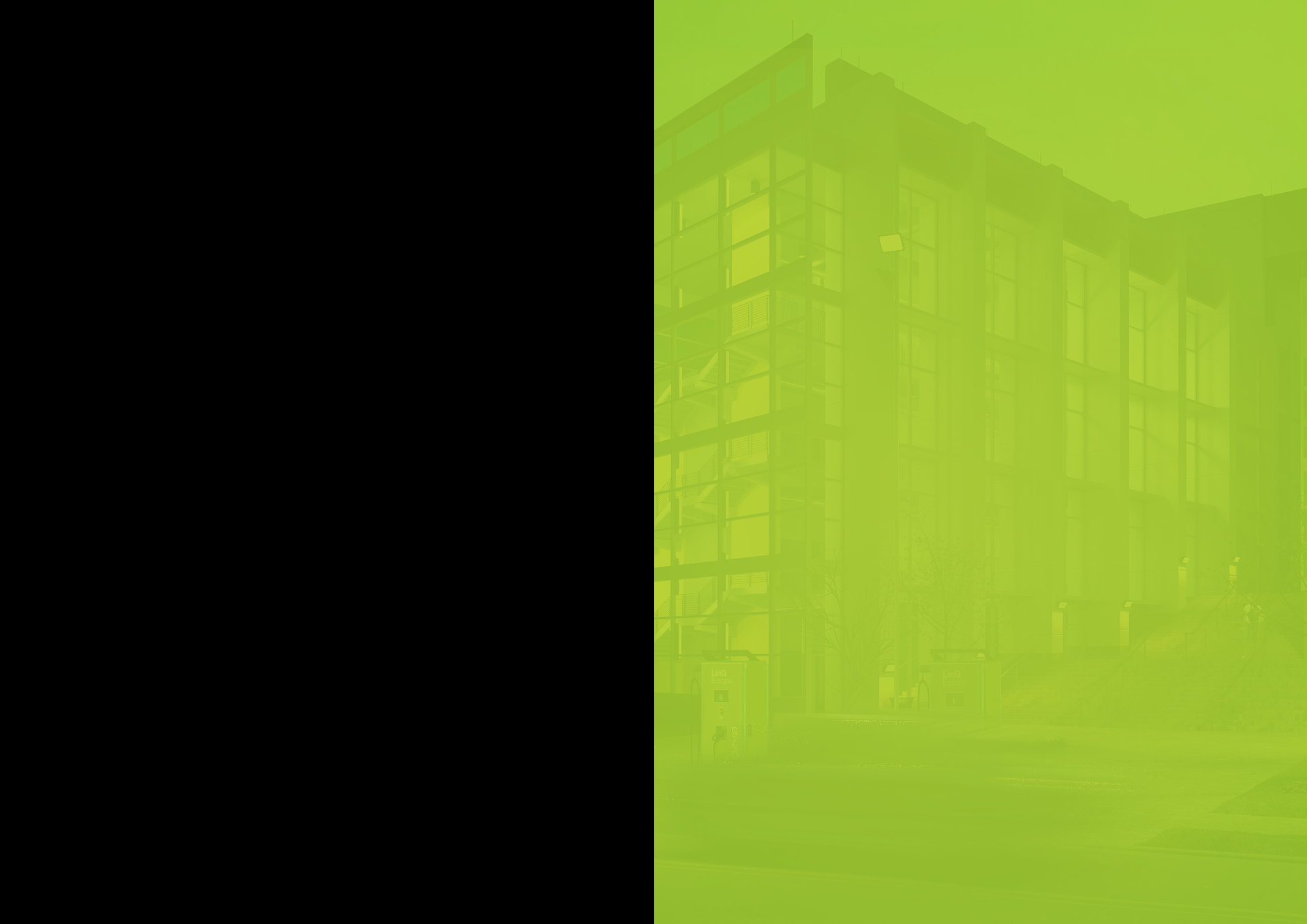 Choose a charger that meets customers’ expectations
Tailor the charging station’s power
and functionality to suit your business needs! Choose between power ranging from
40 to 240 kW and multiple additional options.
High standard version
Improve your device via options:
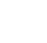 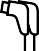 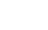 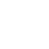 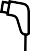 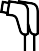 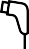 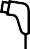 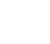 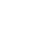 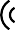 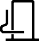 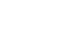 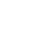 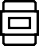 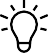 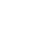 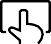 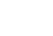 Specification
Output
Input
General
Protections
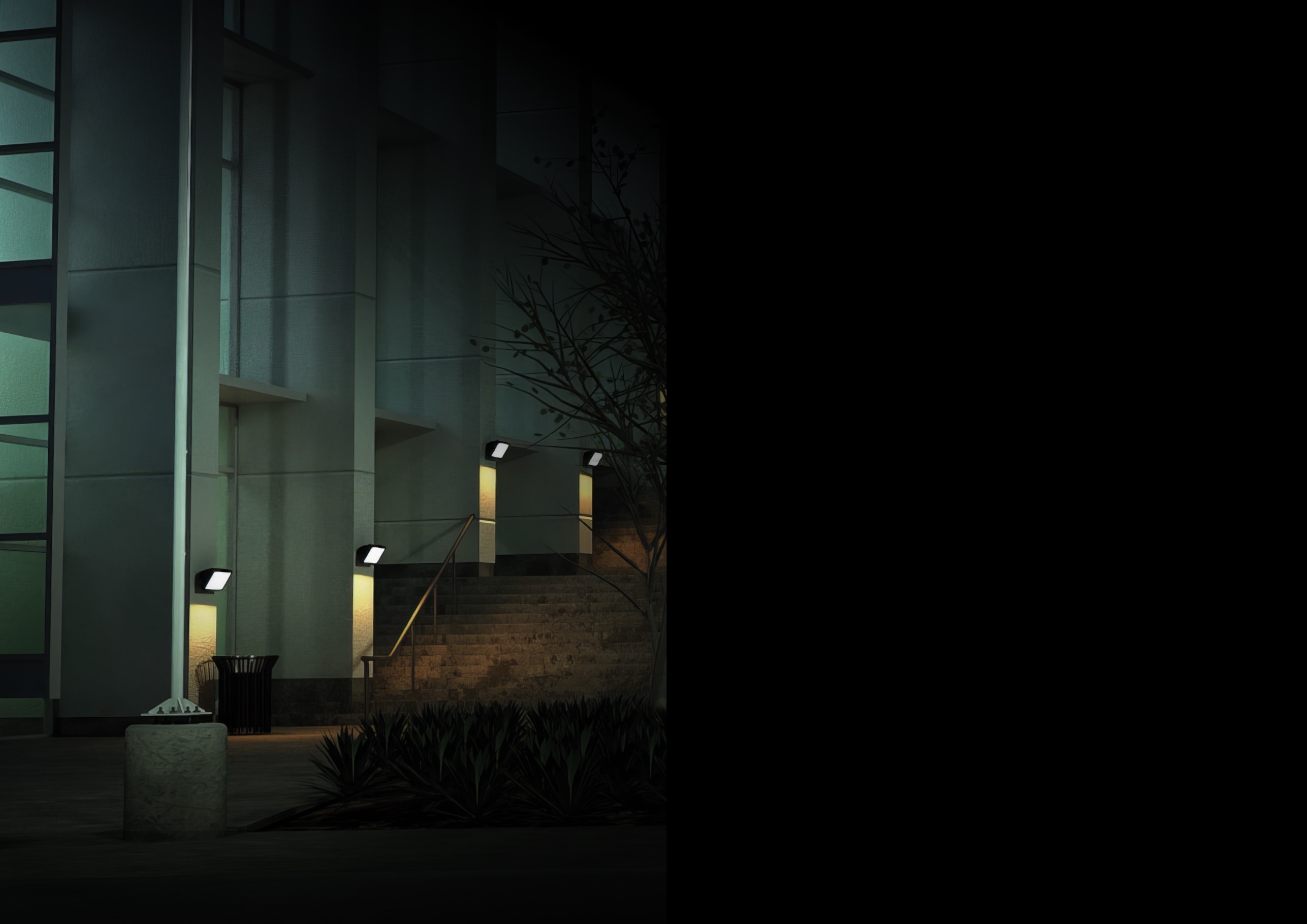 Flexible company who reacts fast to clients’ needs
Contact us
E-mail: info@MTeSolutions.eu
Phone: +32 456 40 50 88
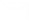 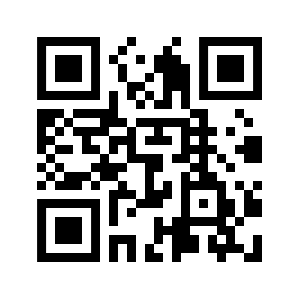 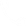 Learn more about the features of LQ-series